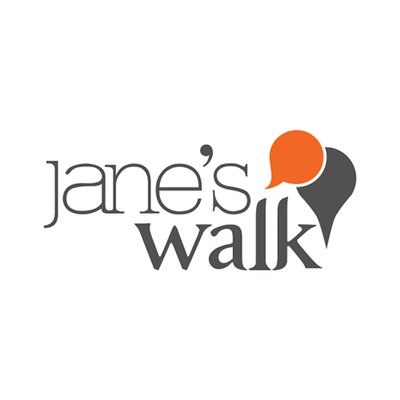 Piazza Bologna“Scalando la modernità”
Jane’s walk Rome 2018
Giulia Casolla e Flavia Crisciotti
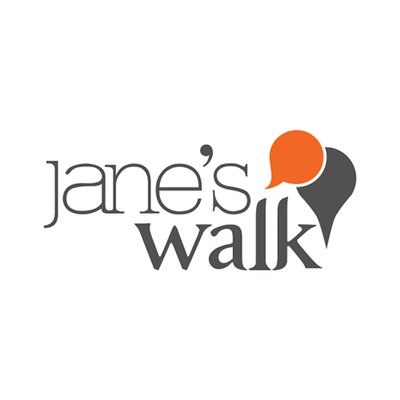 Le walk leaders : Flavia e Giulia
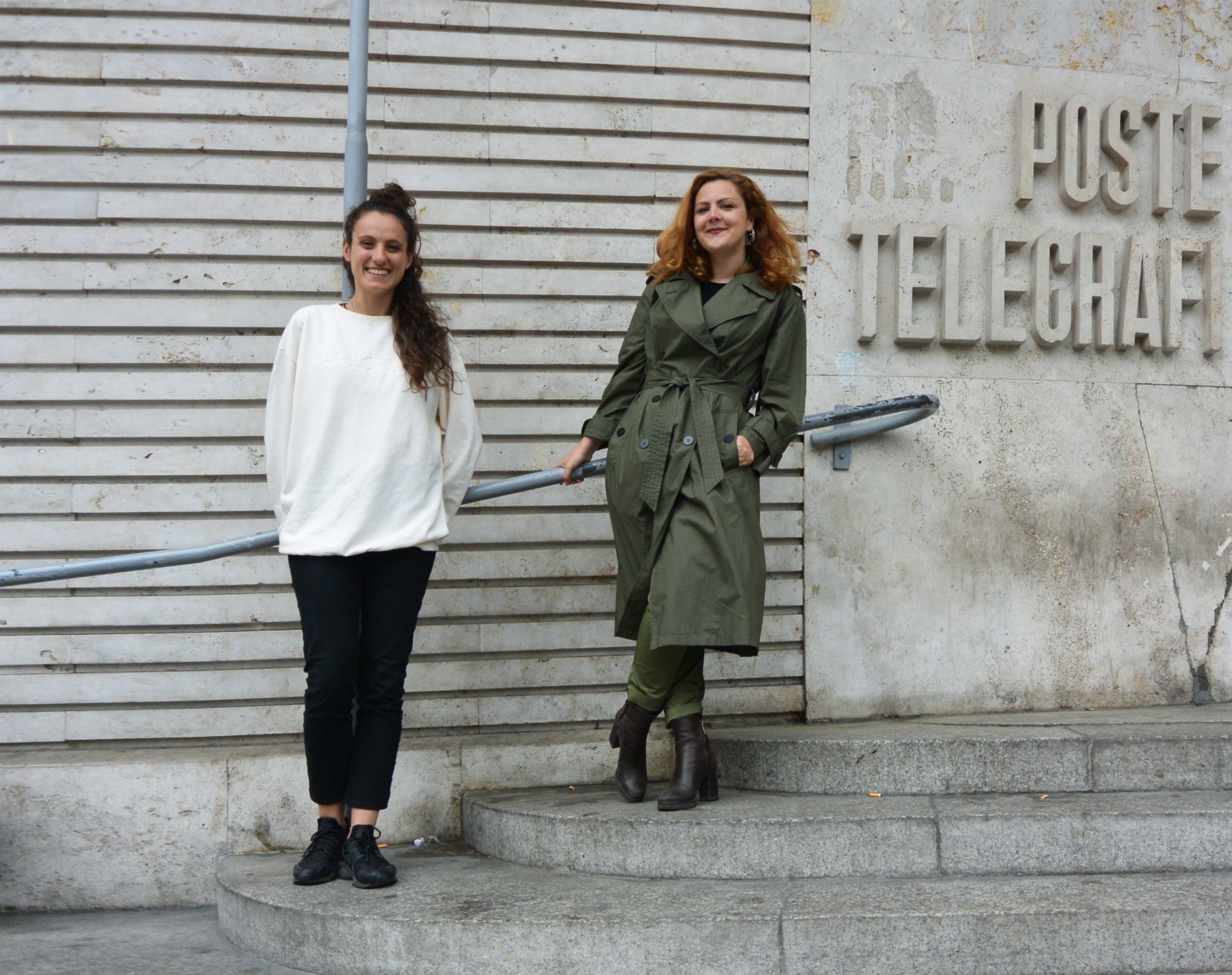 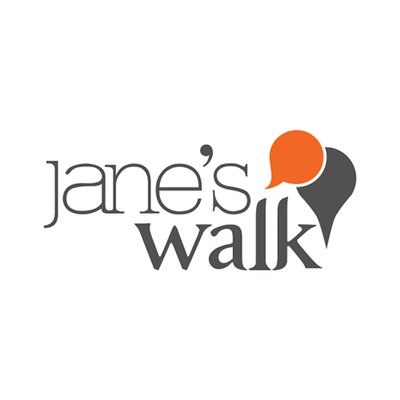 Il percorso
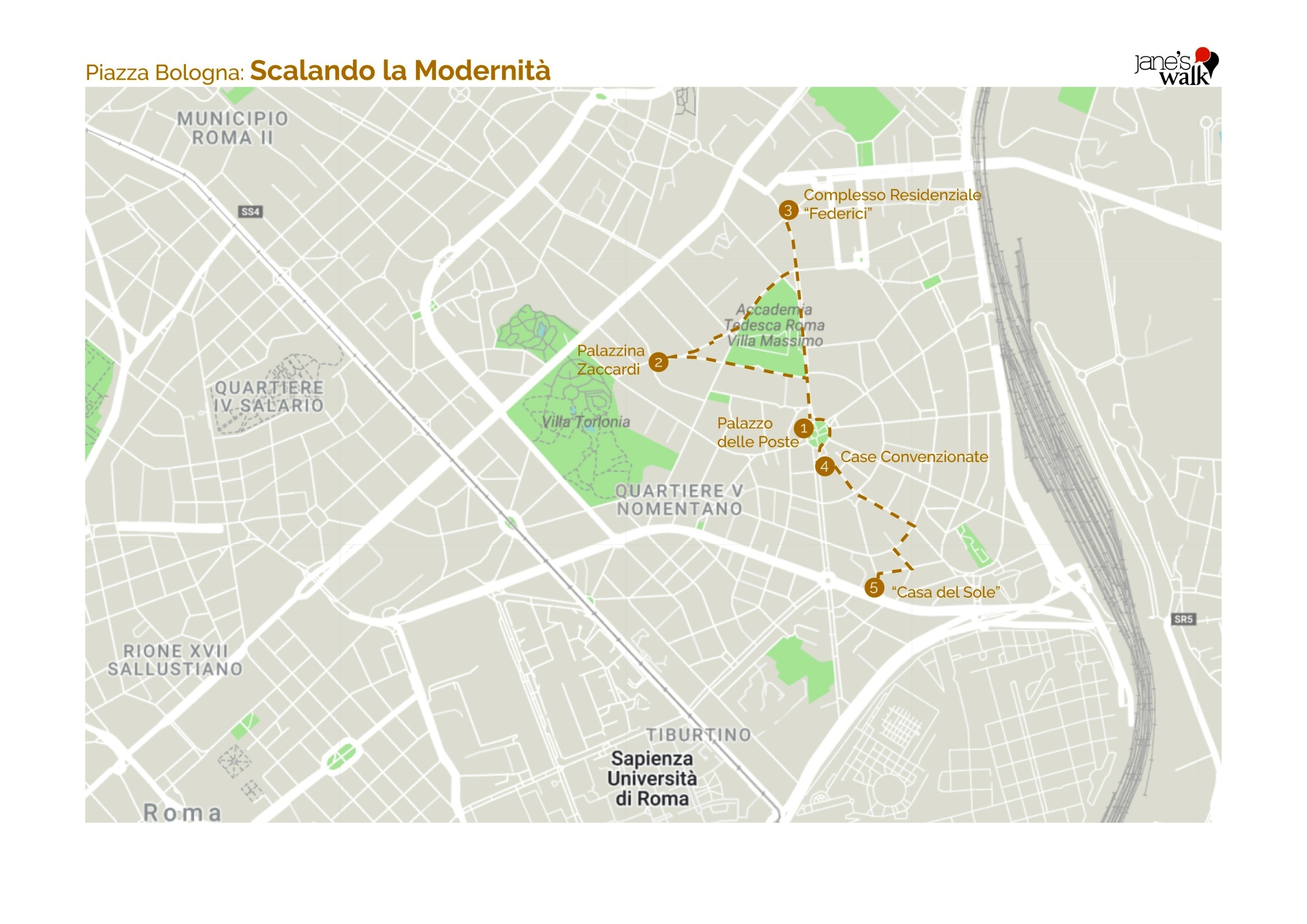 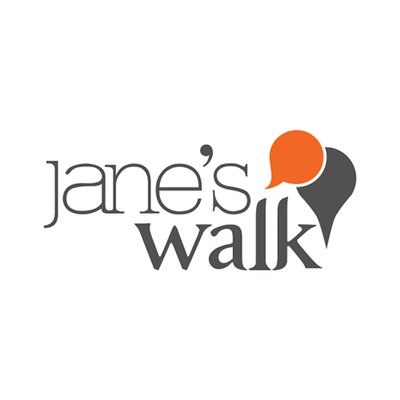 L’incontro alle Poste di Piazza Bologna
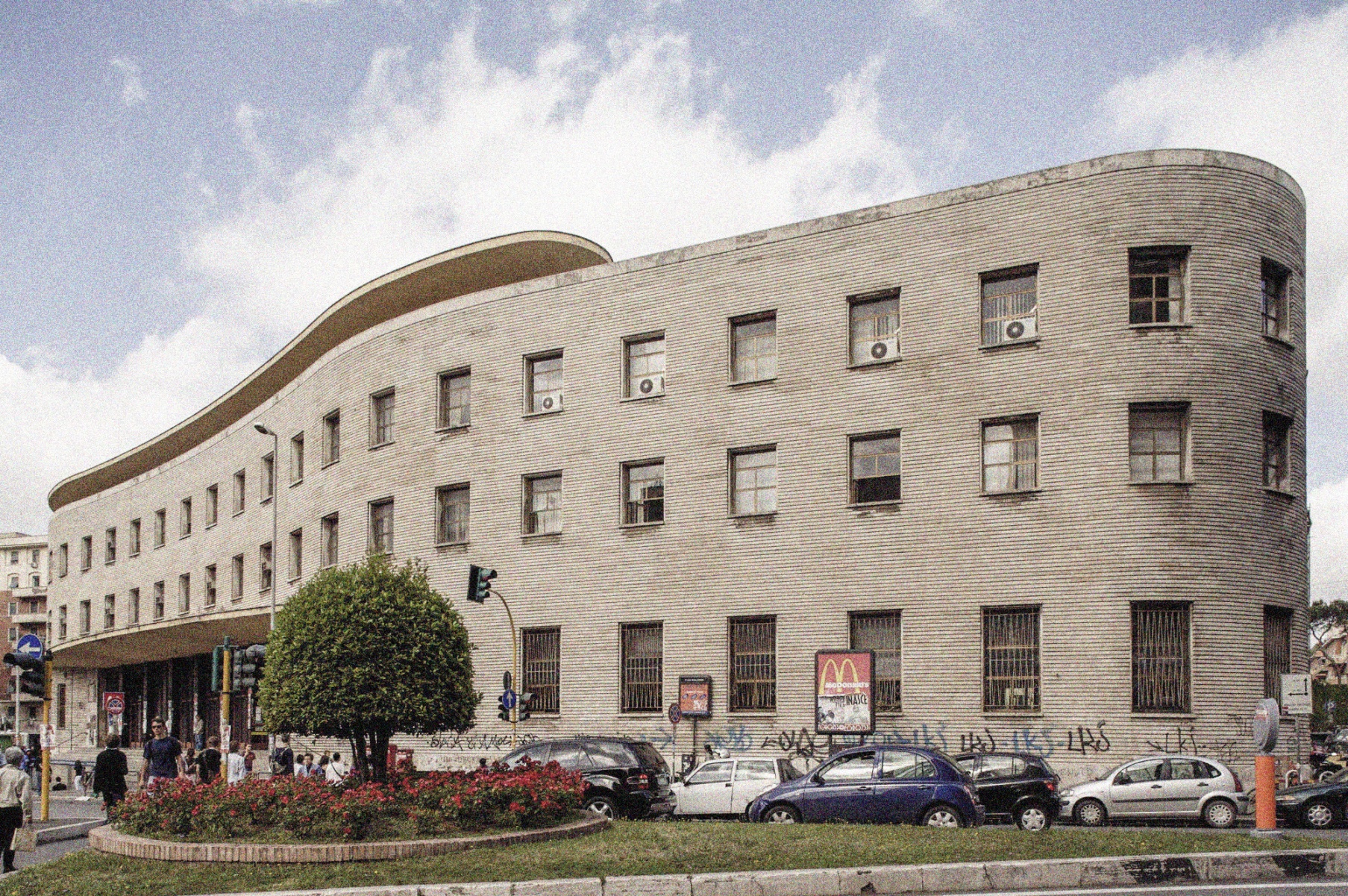 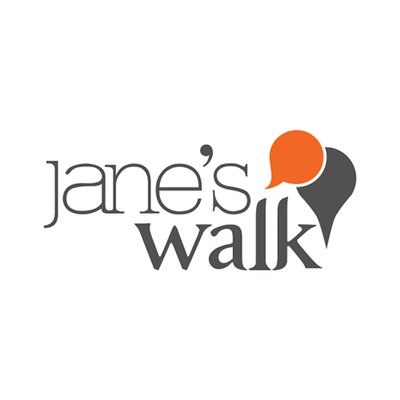 L’incontro alle Poste di Piazza Bologna
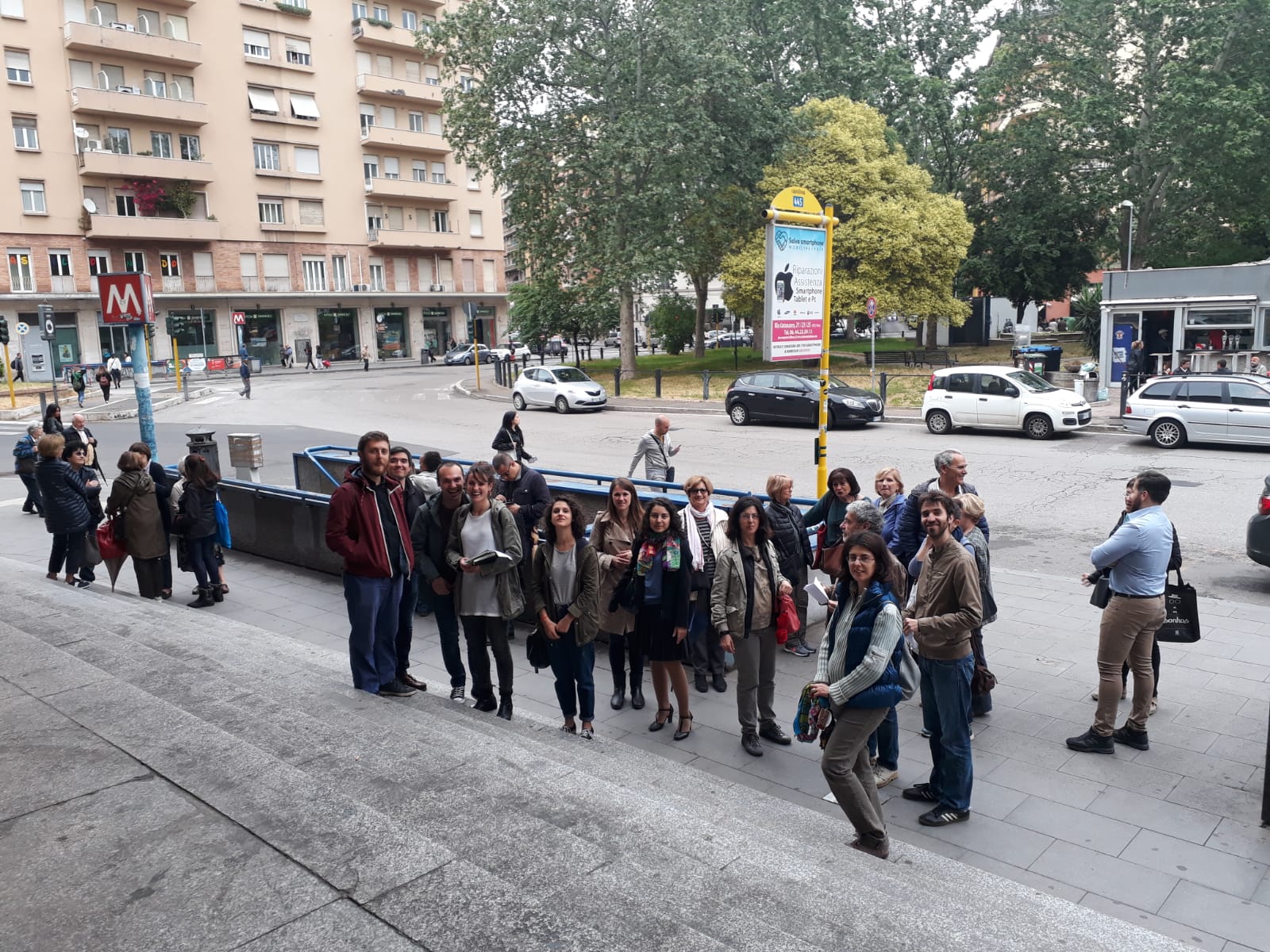 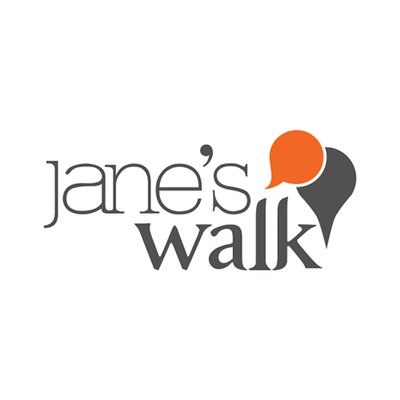 La seconda tappa: Palazzina Zaccardi
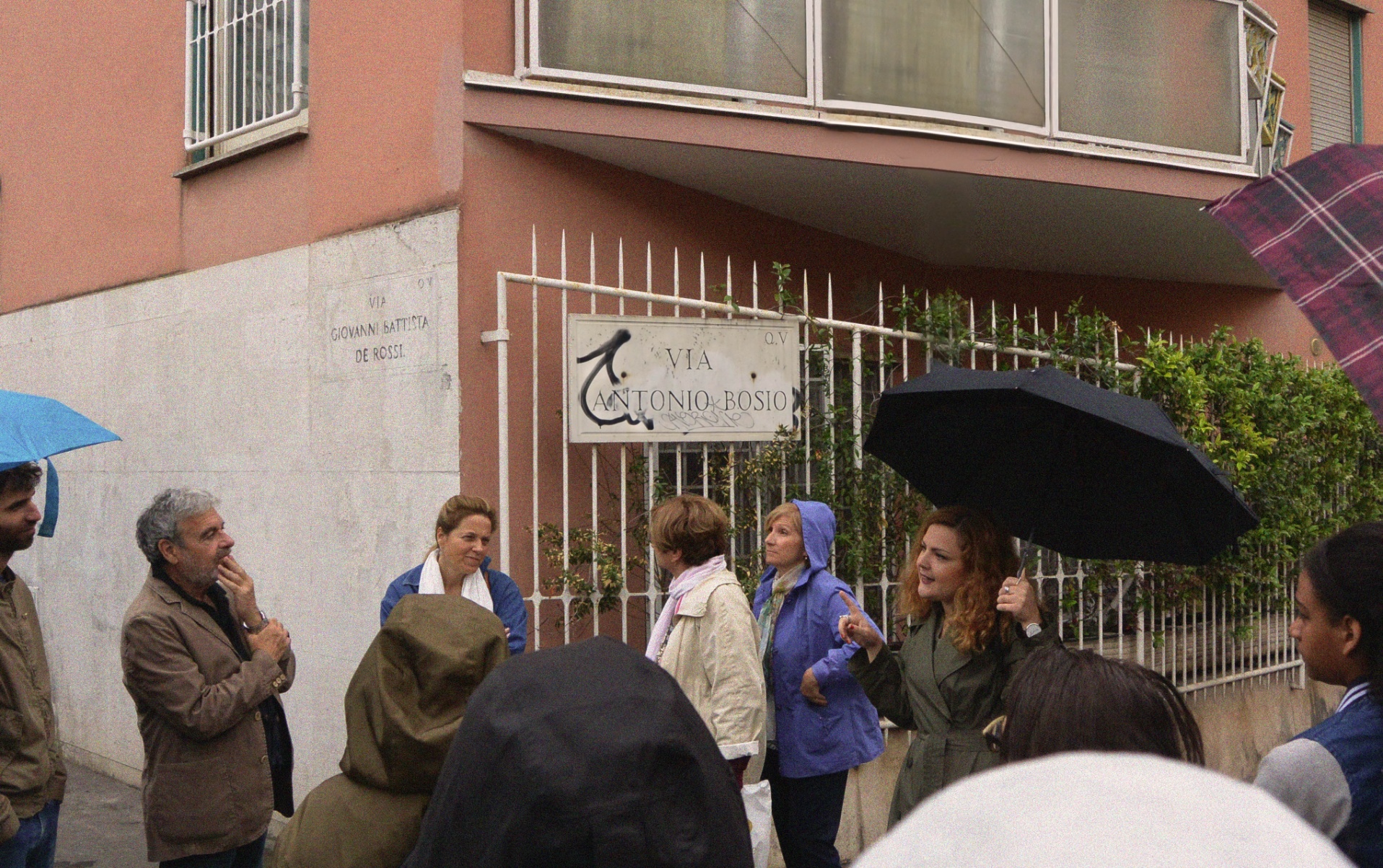 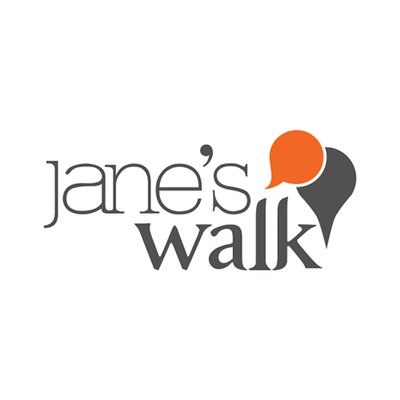 Proseguendo verso …
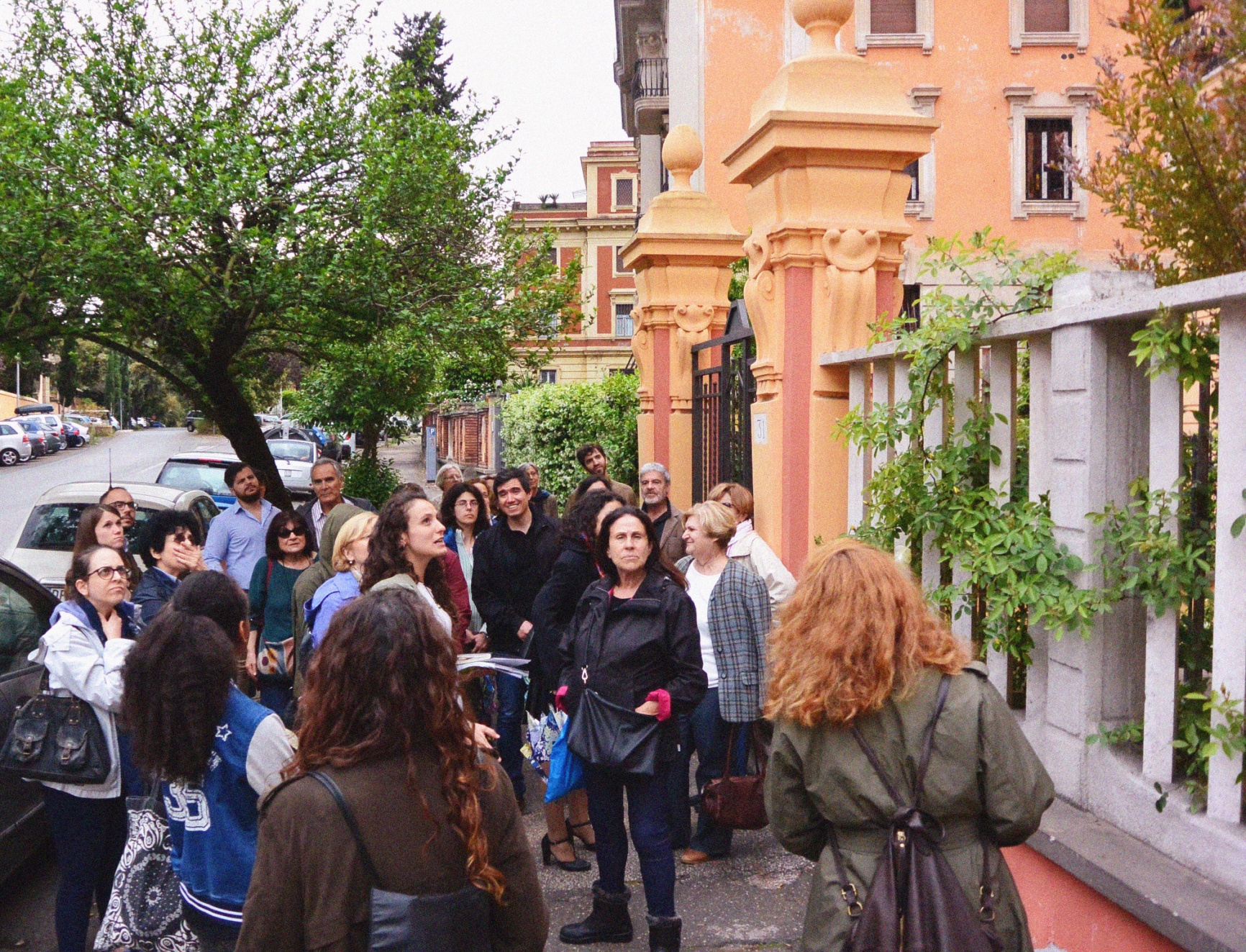 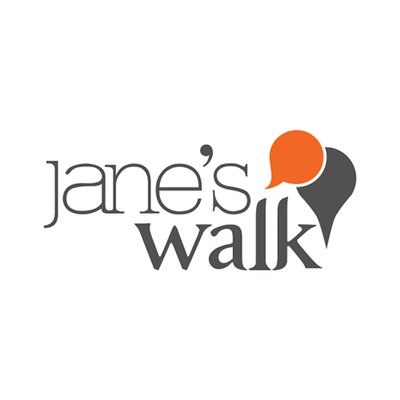 I palazzi Federici
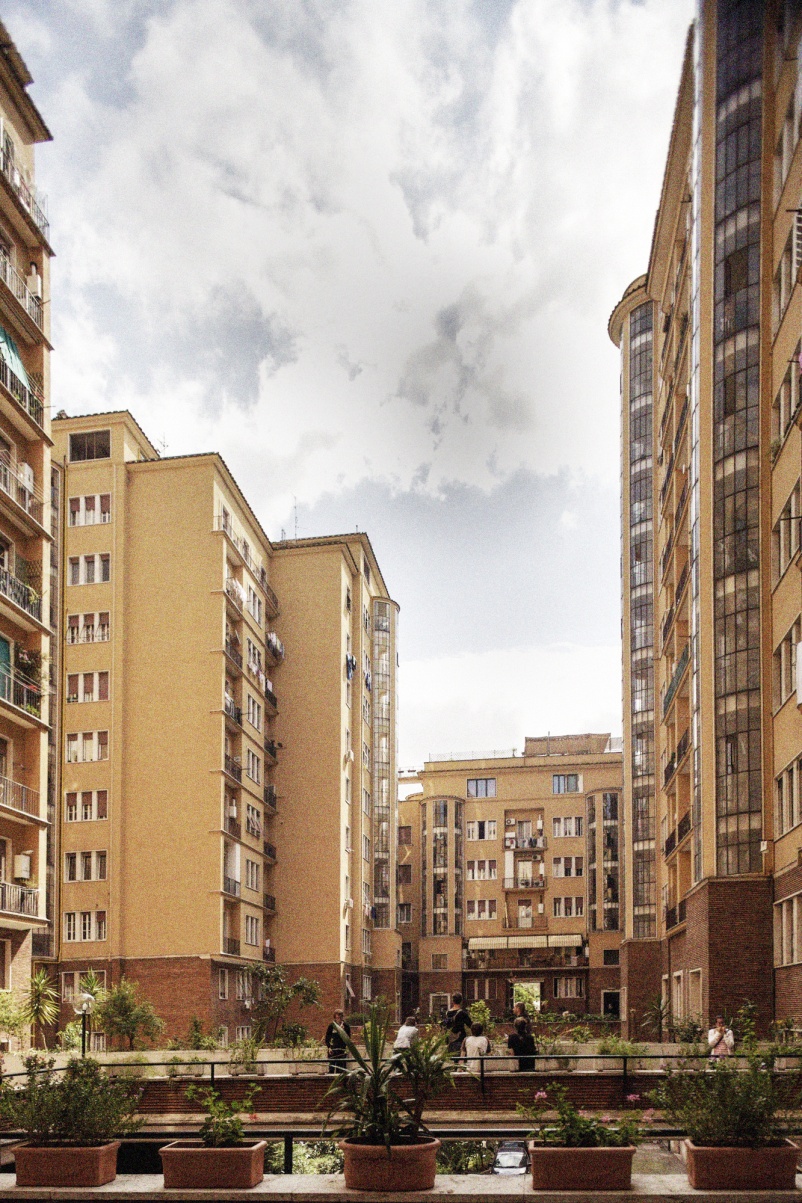 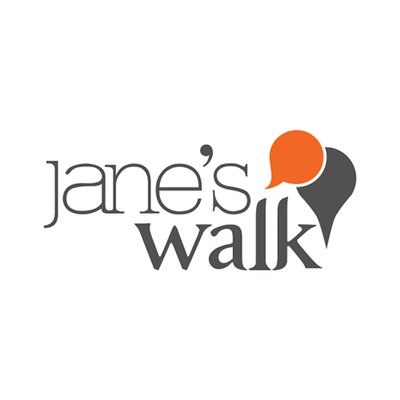 I palazzi Federici
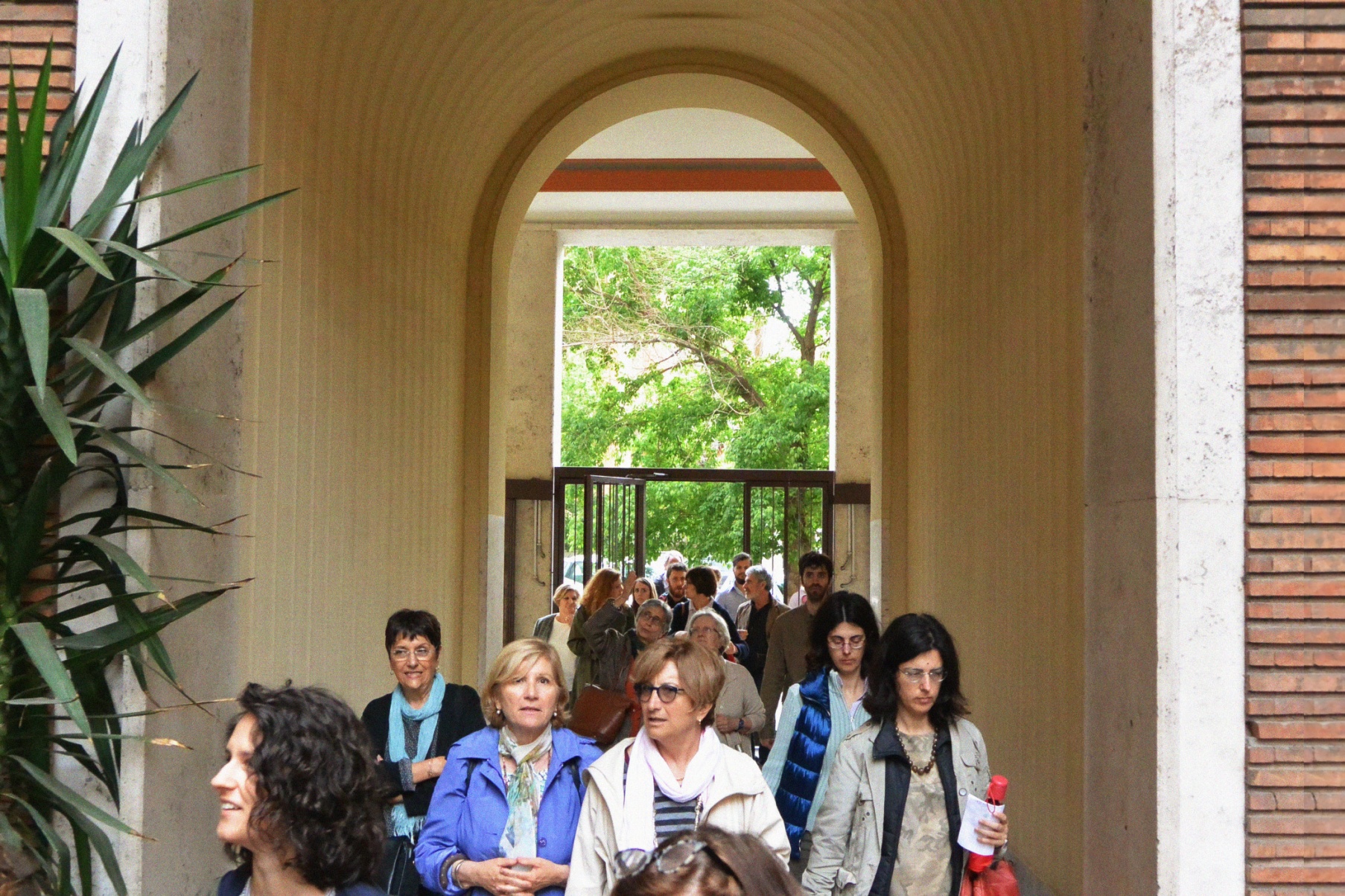 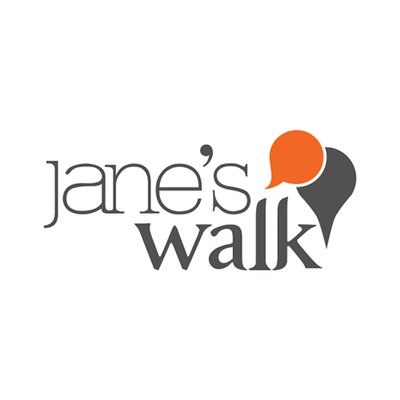 Si ritorna verso piazza Bologna per arrivare alle Case Convenzionate
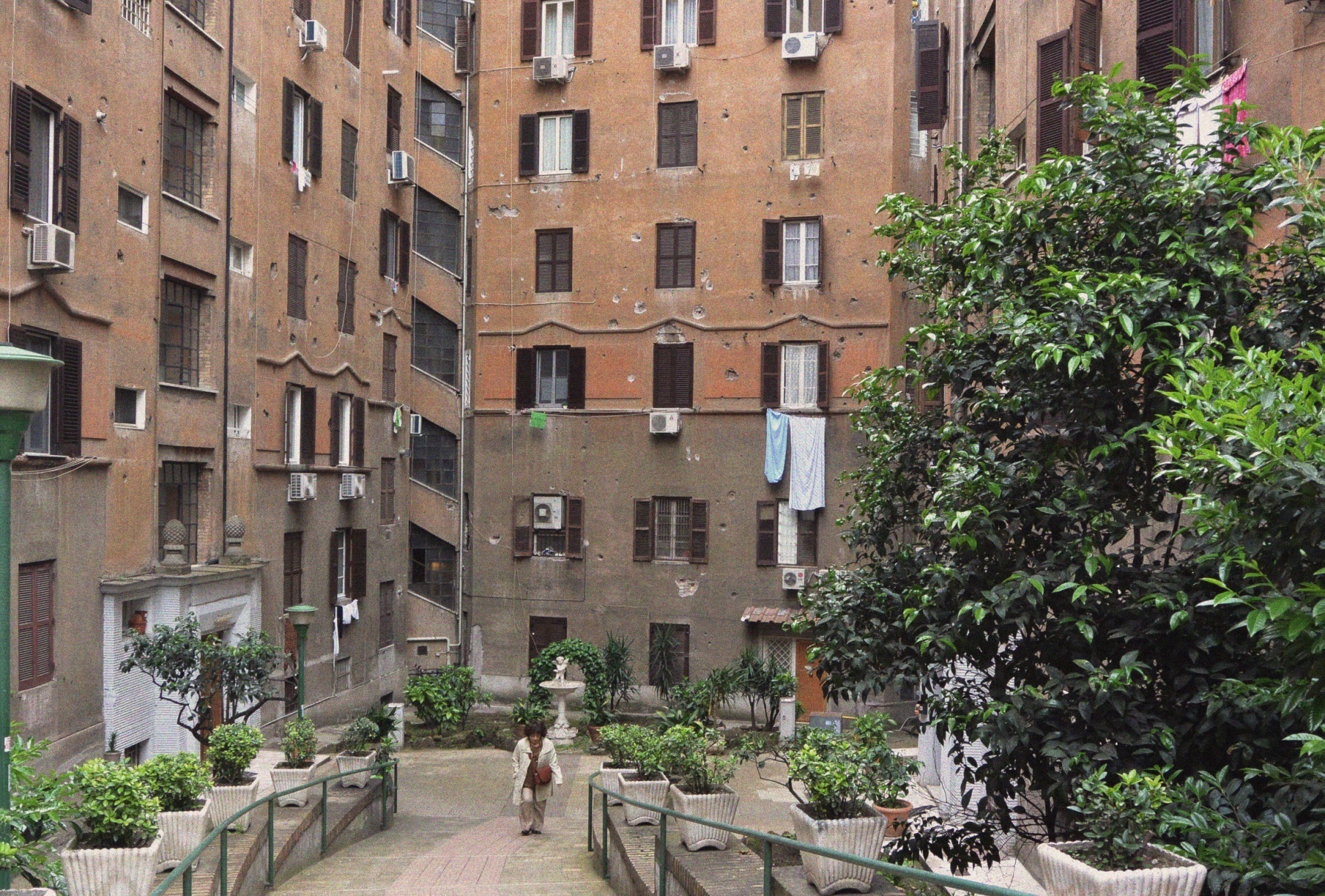 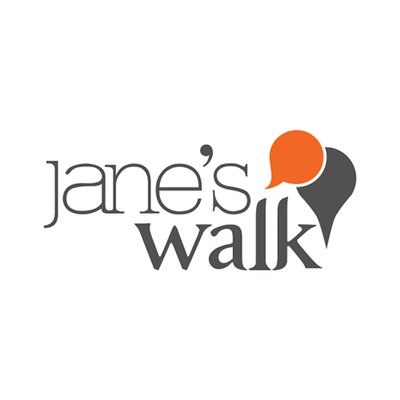 Verso la fine uno stop imprevisto: Tiburtino II
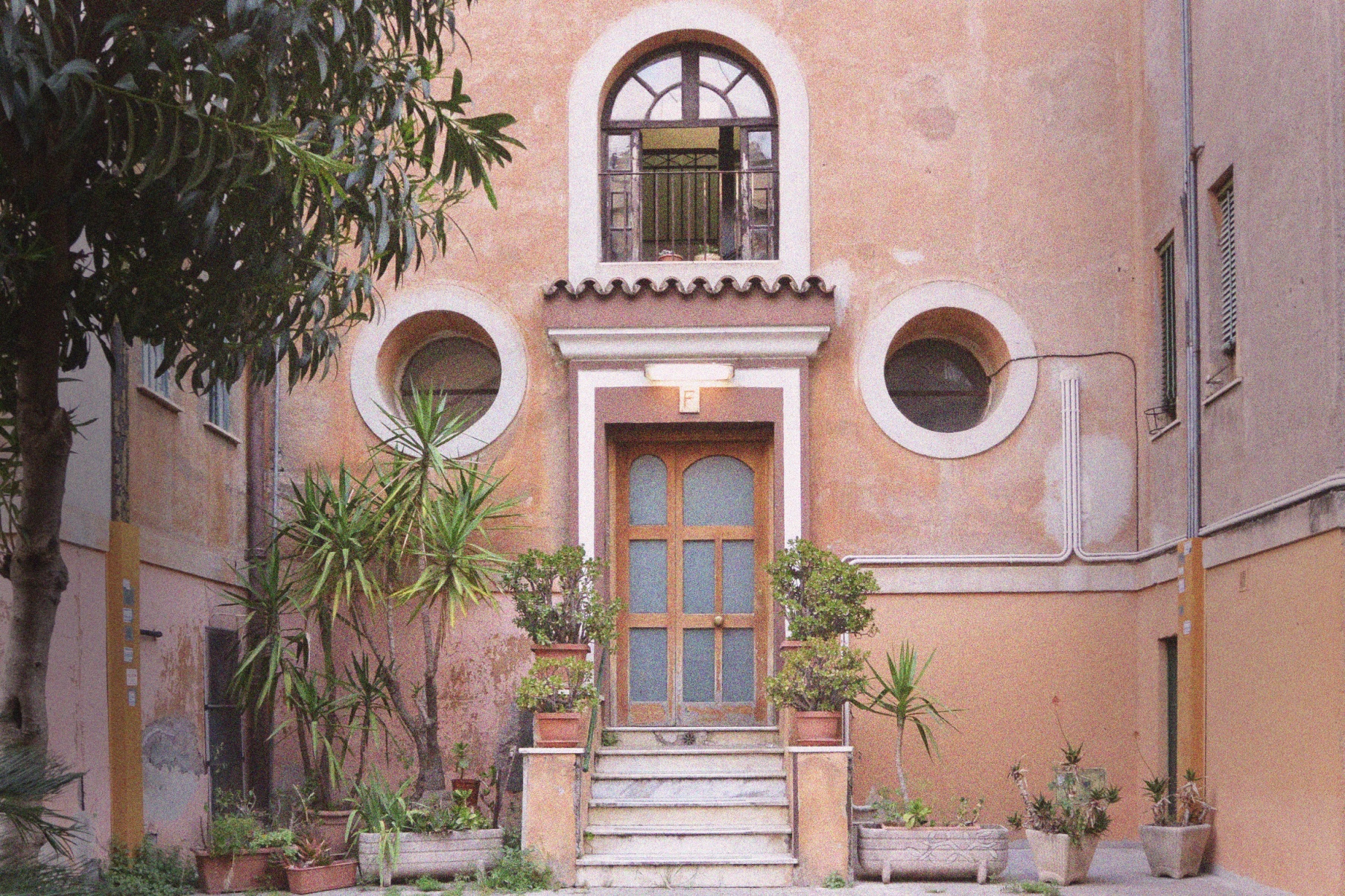 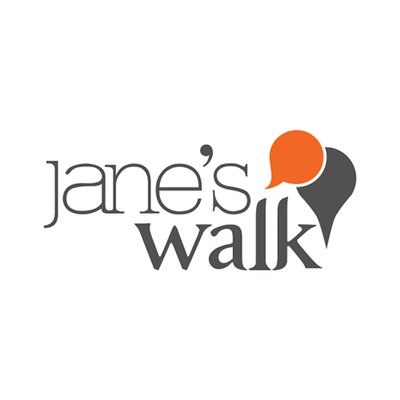 Verso la fine uno stop imprevisto: Tiburtino II
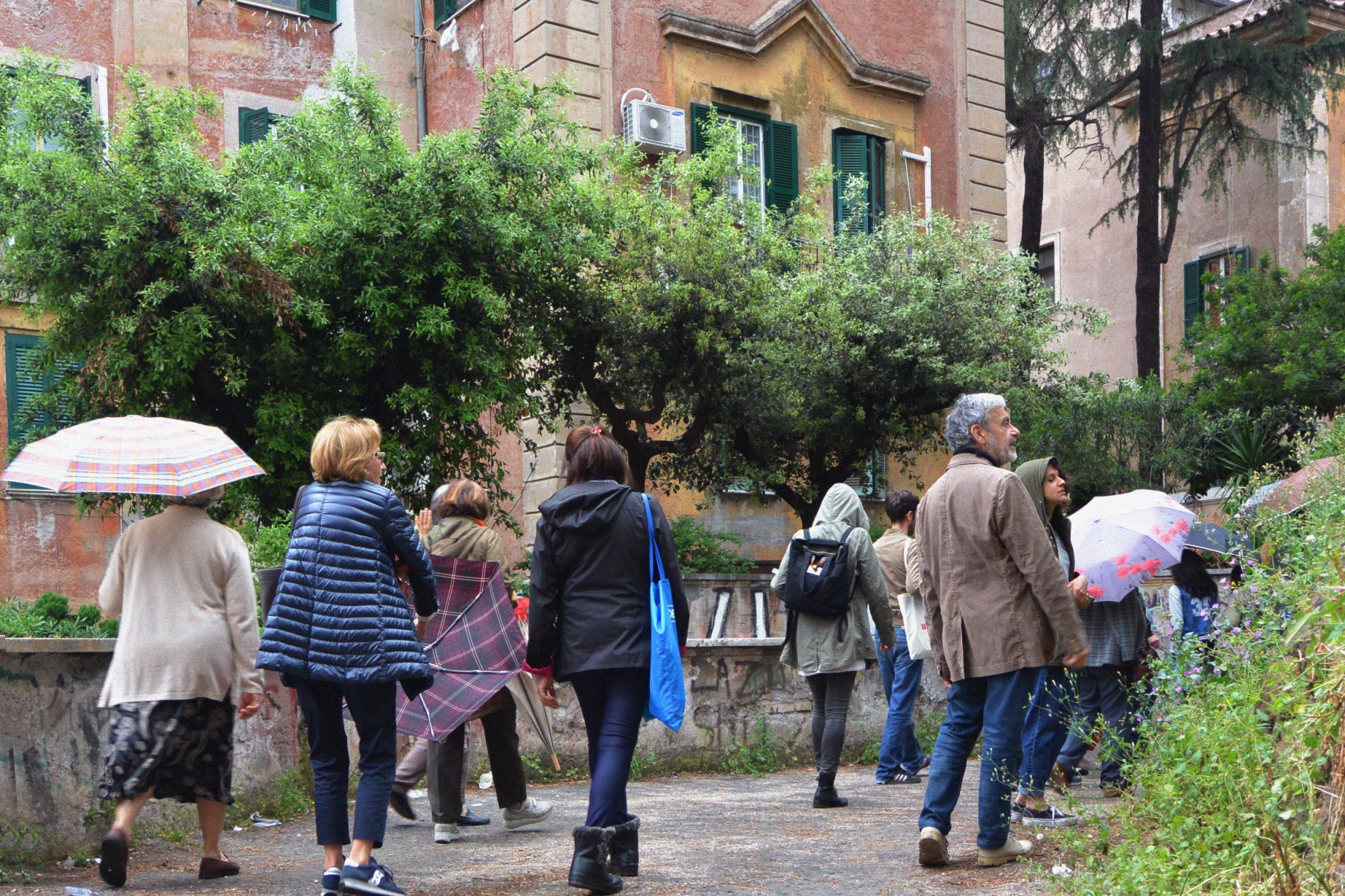 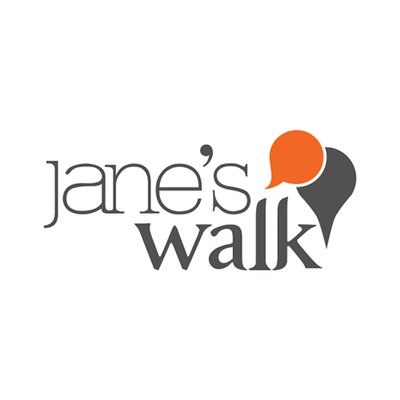 Per arrivare alla Casa del Sole…
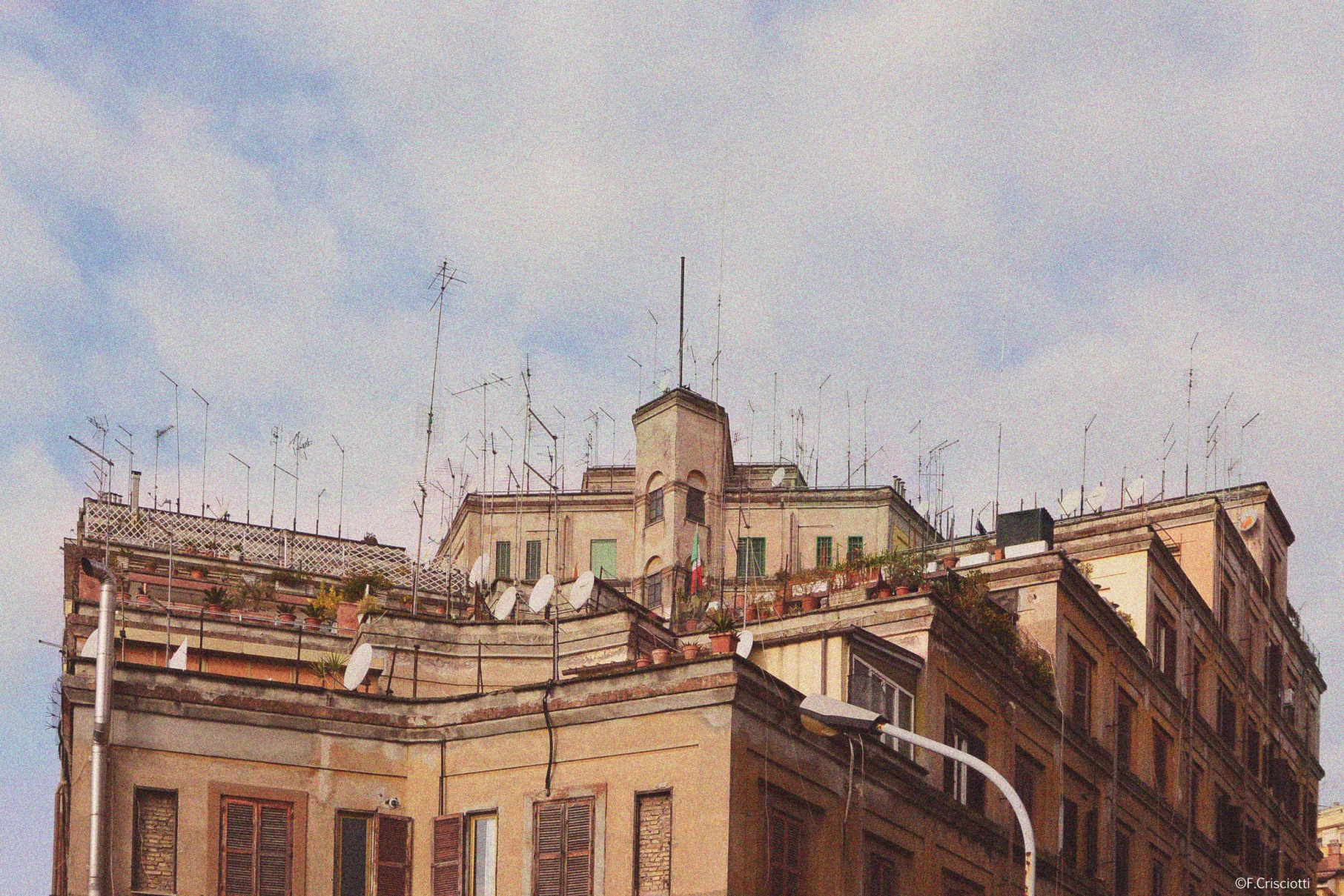 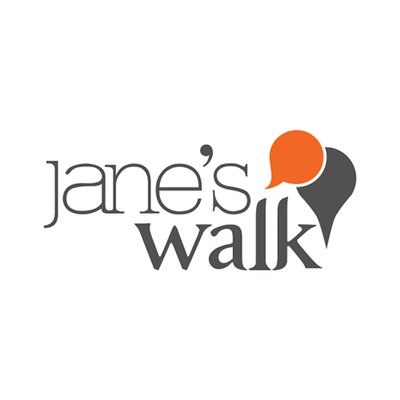 E salutarci, ma …
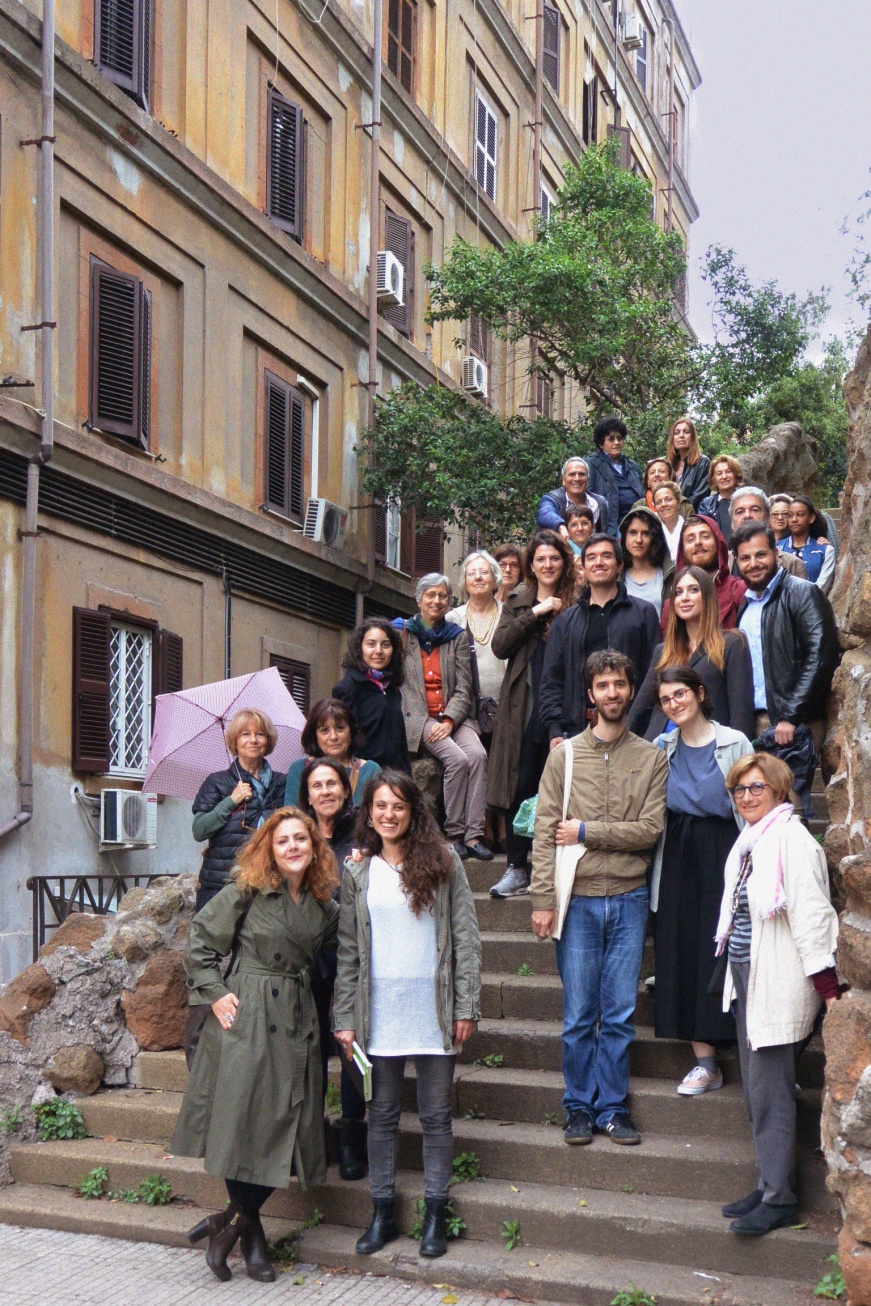 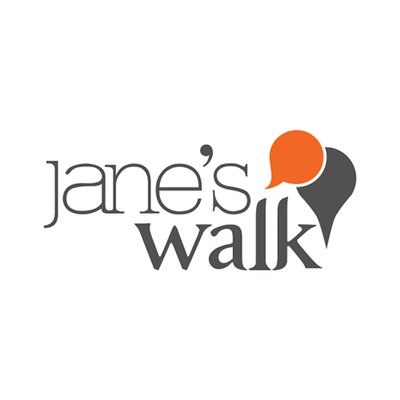 c’è chi non è stanco e la Jane’s walk continua con un aperitivo.
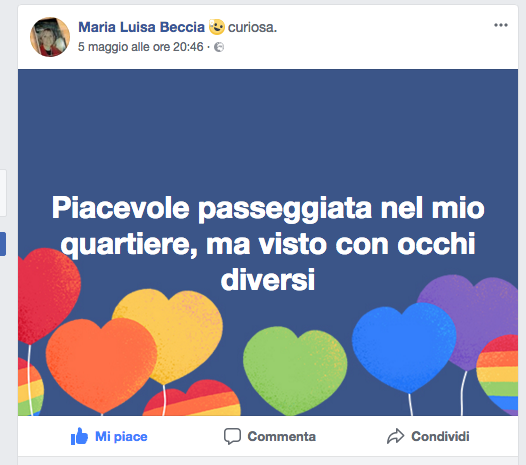 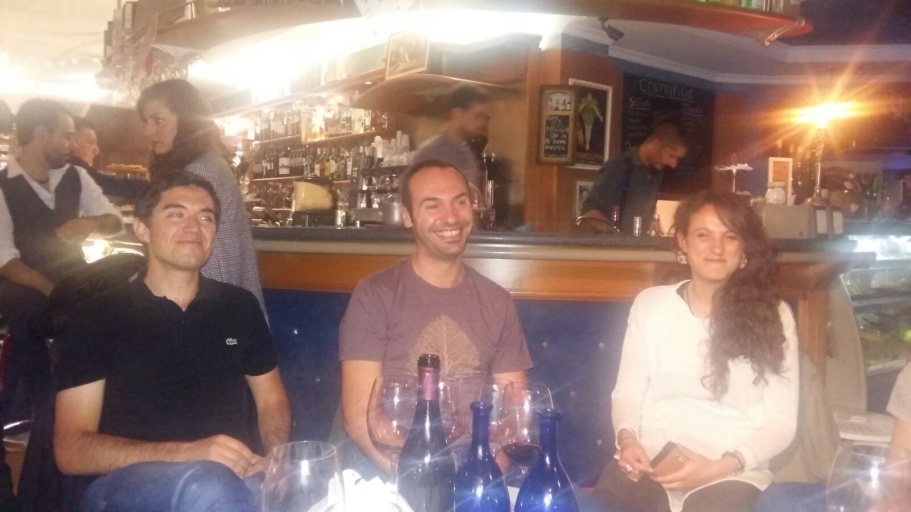 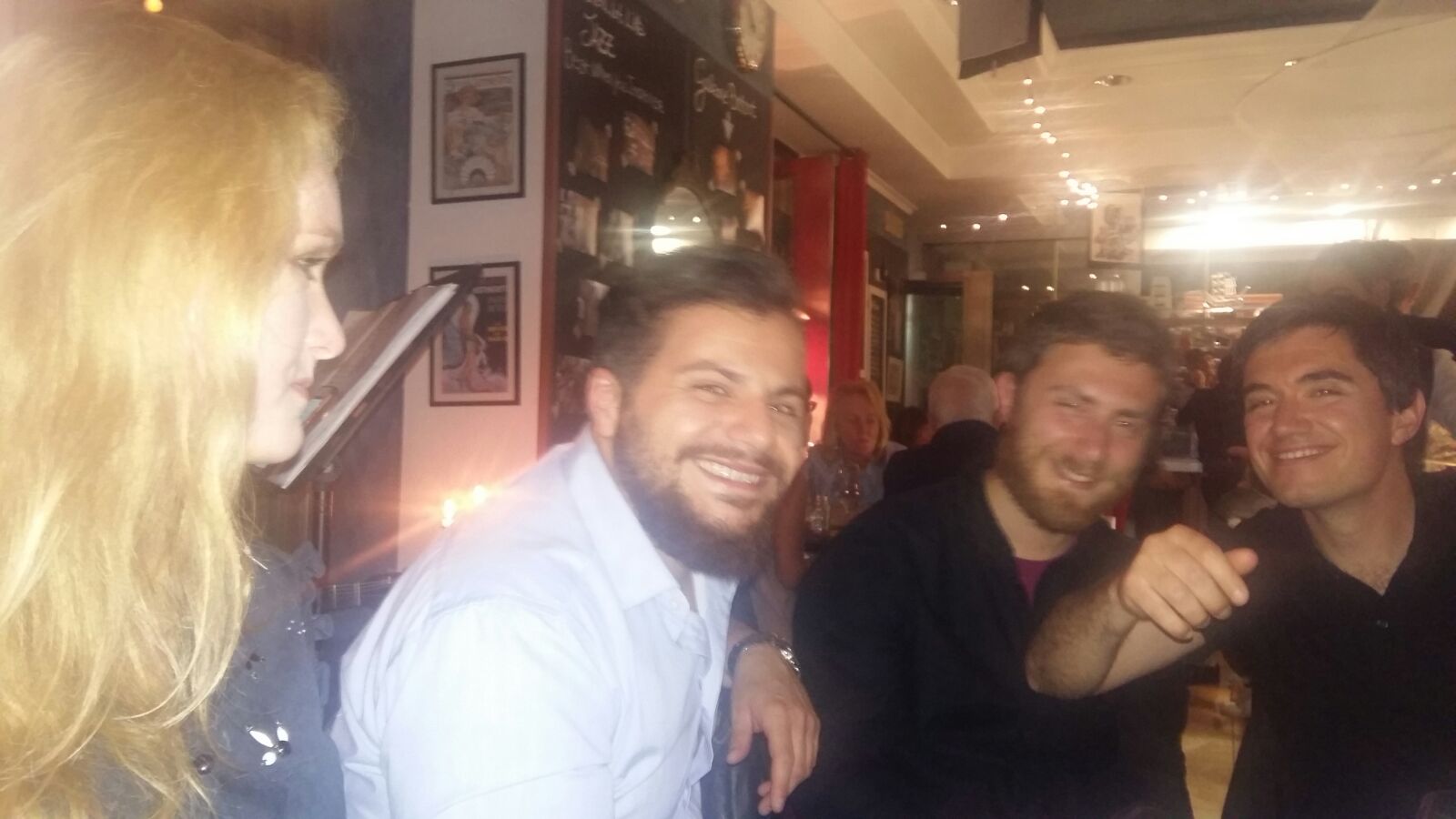 “Grazie a tutti per la bellissima esperienza”
Flavia e Giulia
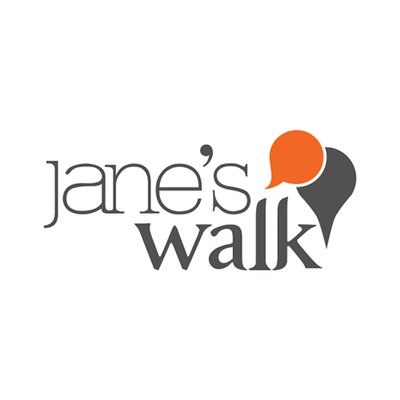 FINE
Jane’s walk Rome 2018
Giulia Casolla e Flavia Crisciotti